САМОМОТИВУВАННЯ ТА САМОКОНТРОЛЬ МЕНЕДЖЕРА
Чкан А.С.
к.е.н., доцент
САМОМОТИВАЦІЯ (внутрішня мотивація)
це прагнення здійснювати діяльність заради неї самої, заради нагороди, яка міститься в самій цій діяльності
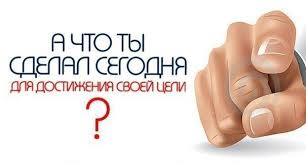 Самомотивація
це вміння людини переводити роботу з розряду «треба» в розряд « хочу»
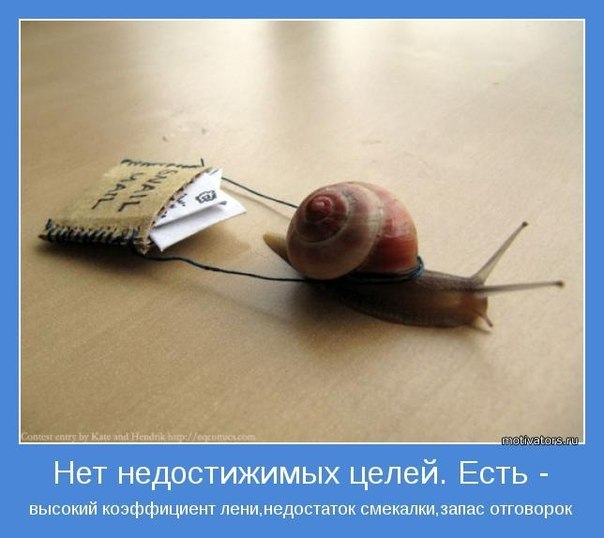 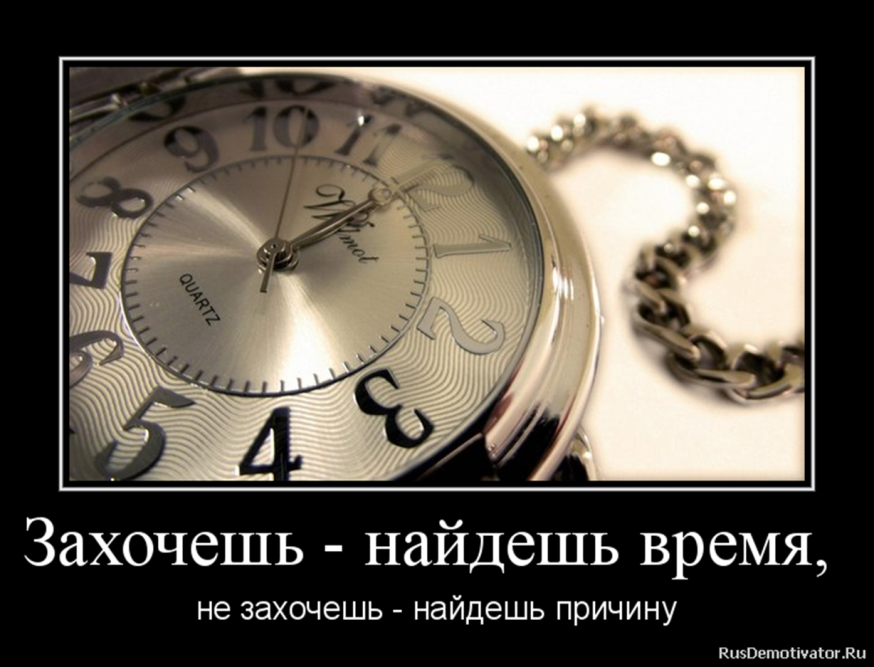 Бажаєш, щоб завтра у тебе було те, чого  ти не маєш сьогодні????
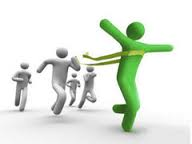 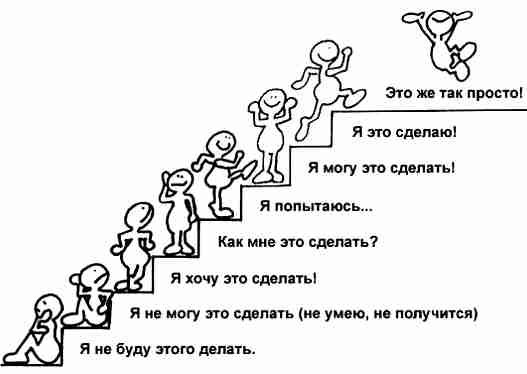 Тоді зроби сьогодні те, чого ти не робив вчора!!!
.......
Правила самомотивації
1) Визначте, чи дійсно ціль, якій Ви внутрішньо так опираєтесь, є для Вас важливою та необхідною
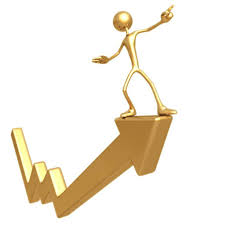 2) Чітко та конкретно сформулюйте ціль, яку Ви можете досягти, виконавши роботу, яка постійно відкладається
3) Зосередьтесь на цілі, яку 
необхідно досягти
«Задачі не реалізовуються самостійно, їх потрібно реалізовувати!»
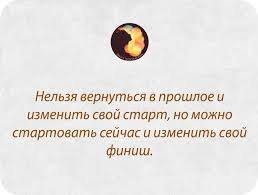 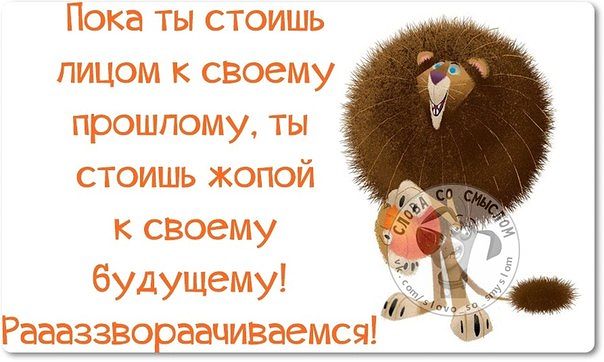 …
Перший крок
Ми завжди робимо вибір. Навіть коли ми не робимо нічого – це також наш вибір
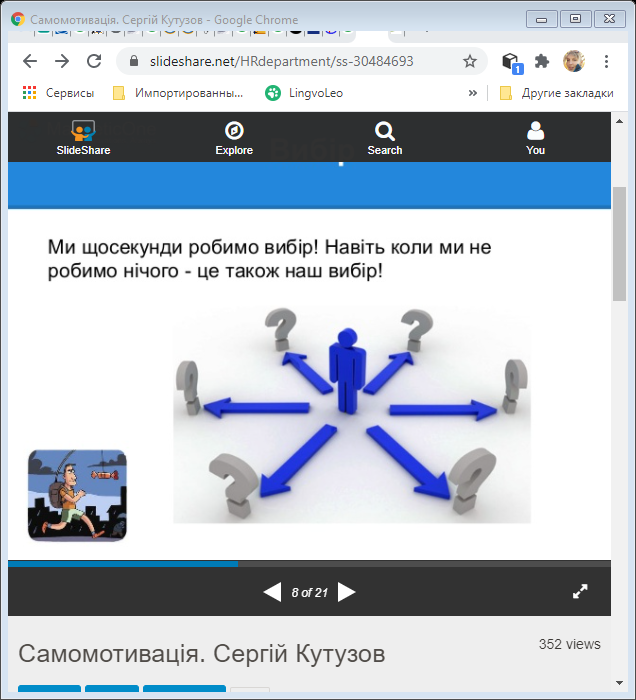 РЕФРЕЙМІНГ
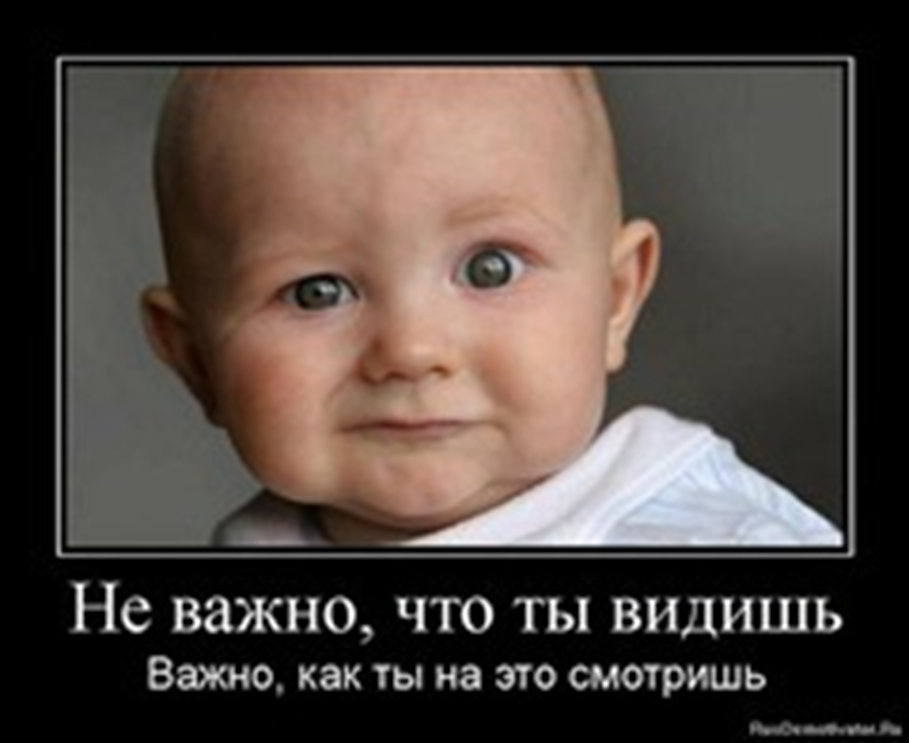 Здатність змінювати негативні емоції та відношення позитивними
Неочікуваний погляд на звичну ситуацію
Не важливо, що ти бачиш.
Важливо як ти на це дивишся
Основні правила рефреймінгу
1) Переформулювання з позитивної сторони

2) Щоб показати переваги ситуації, необхідно використовувати слово «проте»

3) Постановка факту, людини чи ситуації у вигідний для порівняння ряд

4) Використання слова «або» для створення контрасту
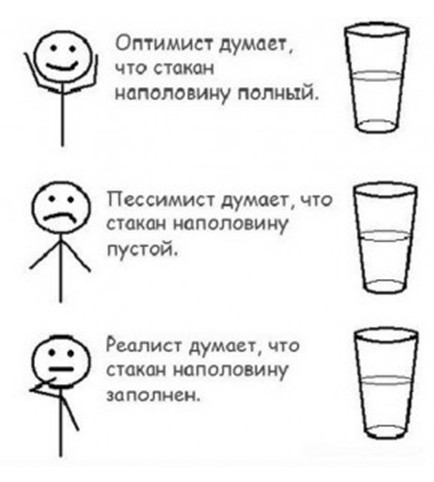 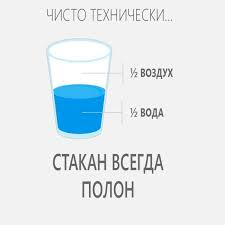 Рефреймінг сенсу
Рефреймінг контексту
Пропозиція іншого значення
Це не жадність, а бережливість
Це не донос, а прояв соціальної активності
Я нікого не обманюю, я просто багато чого не кажу.
Пошук іншої ситуації, де даний вид поведінки буде мати інше значення:
Обманути ворога
Жага до знань
Спортивна злость
.
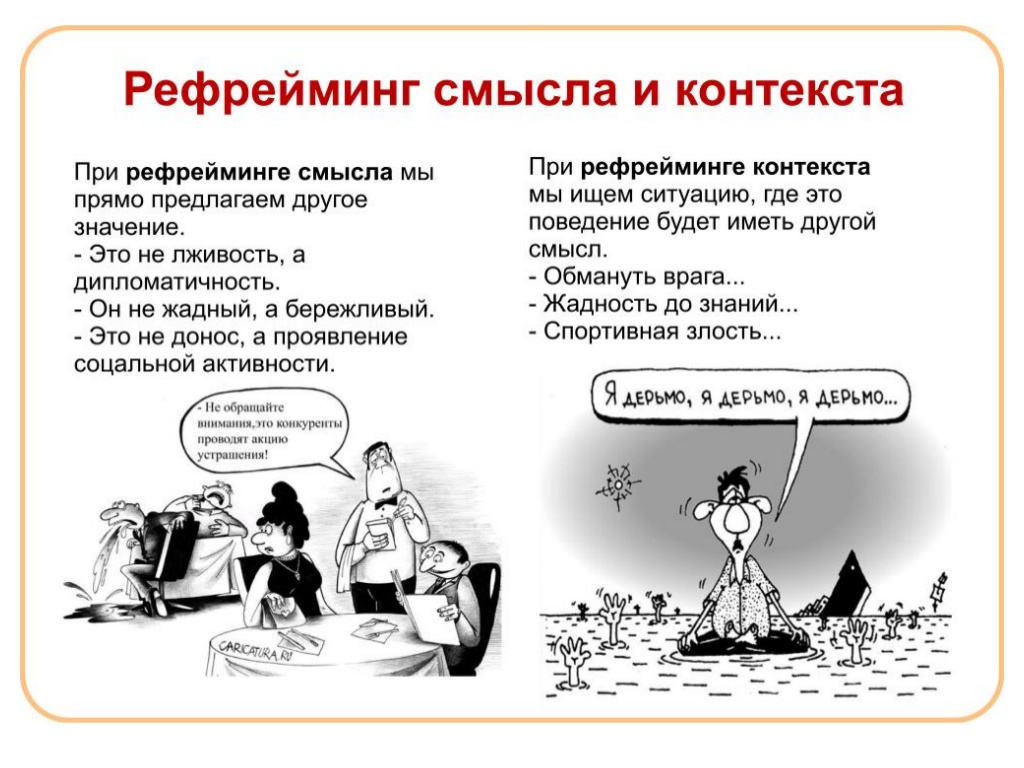 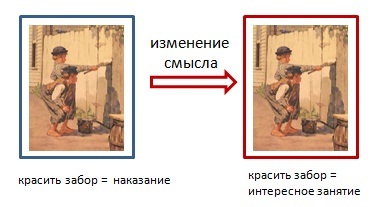 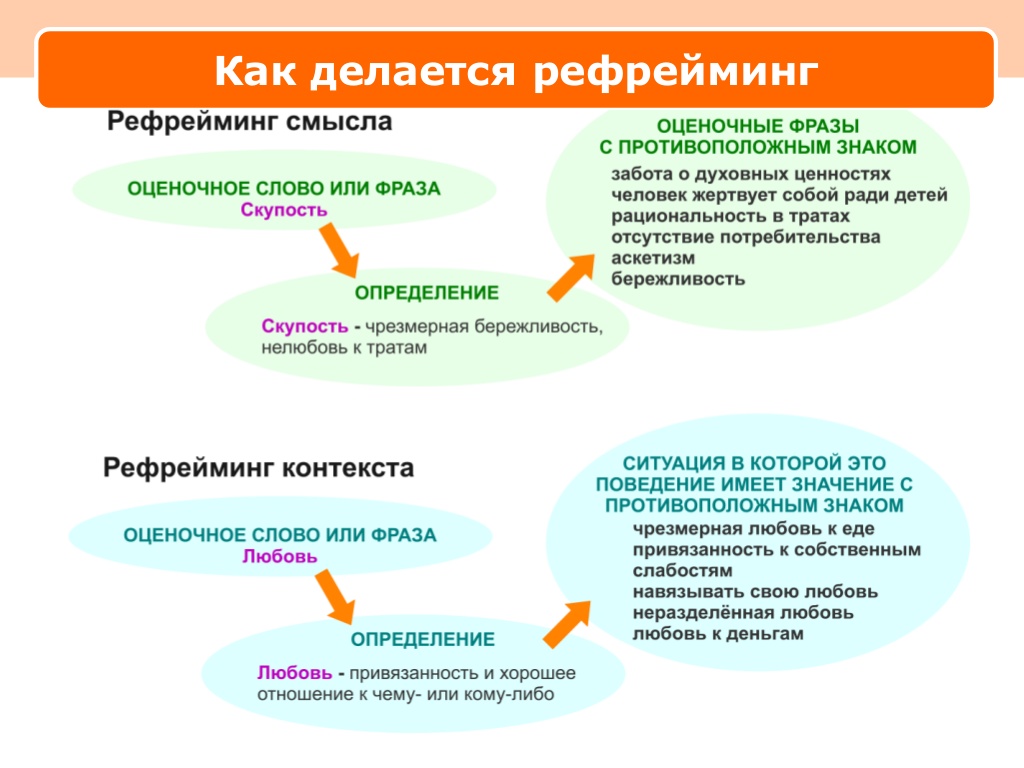 Действовать
Інші методи самомотивації
ЯКОРЯ для ефективного включення в роботу
Будь-яка матеріальна прив'язка 
(музика, колір, слово, рух, ритуал), 
пов'язана з певним емоційним станом
РОЗКАЧКА для виконання складних завдань
«Поїдання лягушки»
«Біфштекси зі слона»
Метод «швейцарського сиру»

Проміжне заохочення
ЛІКВІДАЦІЯ дрібних небажаних справ
Особисті НАГОРОДИ ТА ПОКАРАННЯ
Правильний та ефективний відпочинок
Ритмічний відпочинок під час робочого дня
10 хвилин через кожні 1,5 години
Товарищ, запомни правило простое:
Работаешь - сидя,
Отдыхай - стоя!
В. Маяковський
Максимальне переключення під час відпочинку
Творча лінь
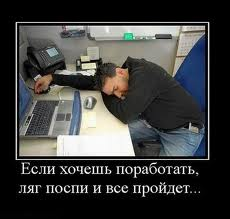 Ефективний сон, мікросон на роботі
Переживання моментів
Демотивація
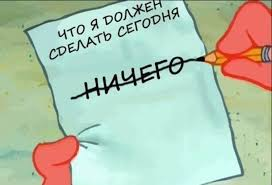 це результат внутрішнього конфлікту, коли співробітник розуміє, що йому необхідно рухатися вперед, але він не хоче робити цього
Причини демотивації співробітників
– відсутність визнання, публічного заохочення, кар'єрного зростання;
– робота недостатньо цікава, щоб стимулювати;
– персонал не залучають до участі у прийнятті рішень;
– ідеї та пропозиції не підтримуються, не вислуховуються;
– відсутність професійного розвитку (доручень, навчання);
– постійна критика роботи без позитивної оцінки досягнень;
– надмірна завантаженість роботою;
– незнання цілей компанії, непогодженість з ними;
– невдачі через некомпетентність ;
– відсутність чіткої координації діяльності співробітників та підрозділів, крос-функціональних зв’язків  в компанії;
– невідповідність дійсності очікуванням;
– особисті проблеми співробітника.
Рівні спонукальних мотивів
Почуття обов’язку
Особиста 
переконаність
Особиста 
вигода
Гроші
ПРАВИЛА САМОМОТИВАЦІЇБрайан Трейсі «Вийди із зони комфорту. Зміни своє життя»
Визначення ключових областей власної професійної  діяльності
Збільшення цінності того, що ви робите.
Більш ефективне виконання власних обов’язків з метою вивільнення часу для виконання того, що приносить задоволення
Використовуйте власний талант
Ліквідація «вузьких місць» та слабких сторін
Здійснюйте самостійний тиск самого на себе – завоювання репутації у самого себе
Самодисципліна
Оптимізм
Постійне навчання – вдосконалення сильних сторін та професійних навичок
Максимальне довге та ефективне використання «ефекту потоку»